Clinical Radiology
Can you see your
future in radiology?
What is clinical radiology?
Radiology is a cornerstone of diagnosis and treatment.
Radiologists are at the heart of patient care.
“An immense sea of knowledge, opportunity and research”
“I don’t think
I have ever found anything so challenging or rewarding.”
“Radiology offers so many opportunities for problem-solving”
Diagnosis
Problem solvers required
There is an increasing dependence on imaging to diagnose.

Imaging is being used earlier and  earlier in the diagnostic process.

Radiologists are key to early and accurate diagnosis.

Radiologists collaboratively solve clinical conundrums
Treatment
Radiology as treatment
Radiology is at the heart of patient care.
Increasingly treatments are image-guided.
Patient contact is increasing all the time – for example through:
interventional radiology
ultrasound sessions
bone biopsies
image-guided targeted treatment for cancer 
and more…
More than ever before radiologists are responsible for patient welfare.
Variety and flexibility
Radiology encompasses an ever-increasing variety of techniques
X-rays
Fluoroscopy
Computed Tomography (CT)
Magnetic Resonance Imaging (MRI)
Radionuclide (nuclear) radiology
Ultrasound
or a combination: PET-CT / PET-MRI
Molecular imaging
Multi-modality
Always developing, always exciting
Clinical Radiology is one of the most rapidly advancing and technical specialties in medicine.

New frontiers:
Molecular and functional imaging
Quantification and automated image analysis
New image-guided treatments

Advancing technology:
Lower radiation doses 
Faster acquisition times
Rapidly advancing
Why clinical radiology?
Be a problem solver

Central to patient care

Rapidly advancing

New techniques constantly being developed

Increasing dependence on imaging by the whole hospital

Challenging and innovative

General and specialist

A good work life balance
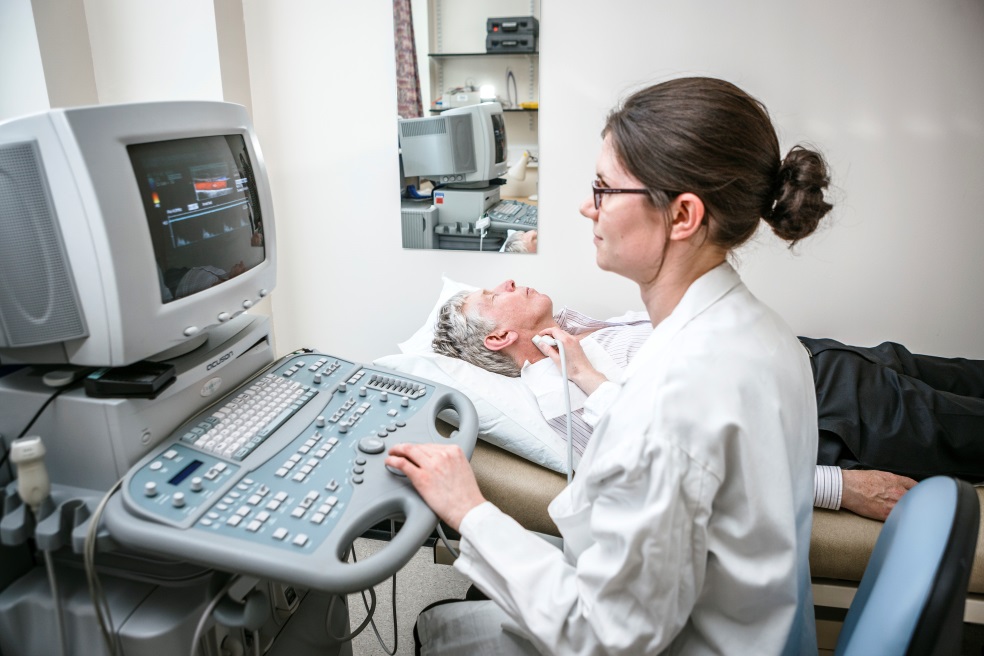 Common misconception:  Radiologists spend all day, every day in a darkened room looking at a screen!
WE DON’T!
Does this sound like you?
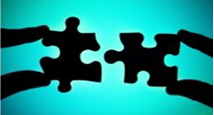 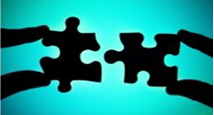 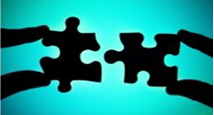 IF THIS SOUNDS LIKE YOU, 
BE A RADIOLOGIST!
Structure of training
Clinical Radiology Training Pathway
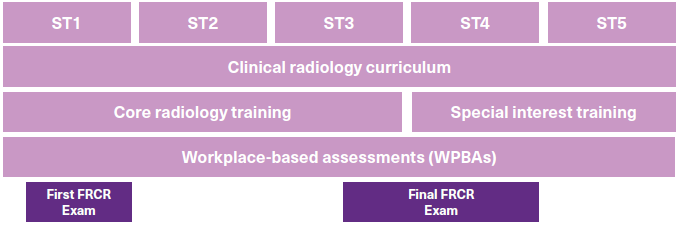 Do you want to specialise?
While Interventional Radiology is the only official sub-specialty of clinical radiology, there is a breadth of special interests allowing for specialisation.

Paediatric Radiology
Musculoskeletal
Vascular
Neuroradiology
Head and neck
Gastrointestinal
Oncology
Cardiac
Chest
Breast
Radionuclide Radiology
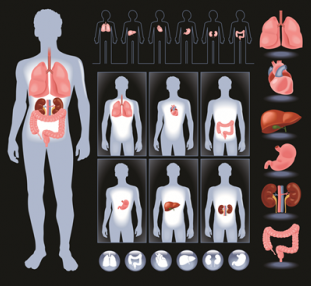 Interventional Radiology (IR)
The only official sub-specialty of clinical radiology.

IRs undertake a range of image-guided therapeutic procedures  using the least invasive techniques.

Integral part of trauma teams and acute care giving life saving care

Wide variety
Vascular
Non-vascular
Oncological		
GI
MSK
IR training pathway
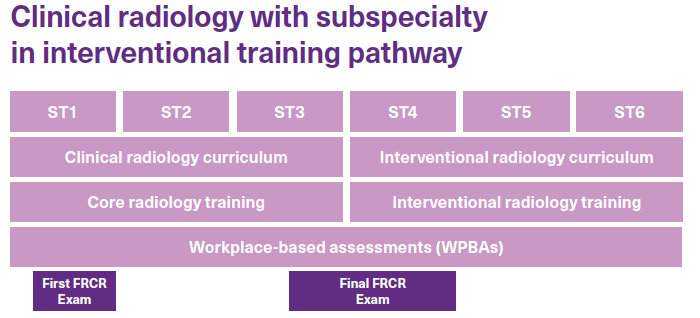 What do clinical radiologists have to say about their specialty?
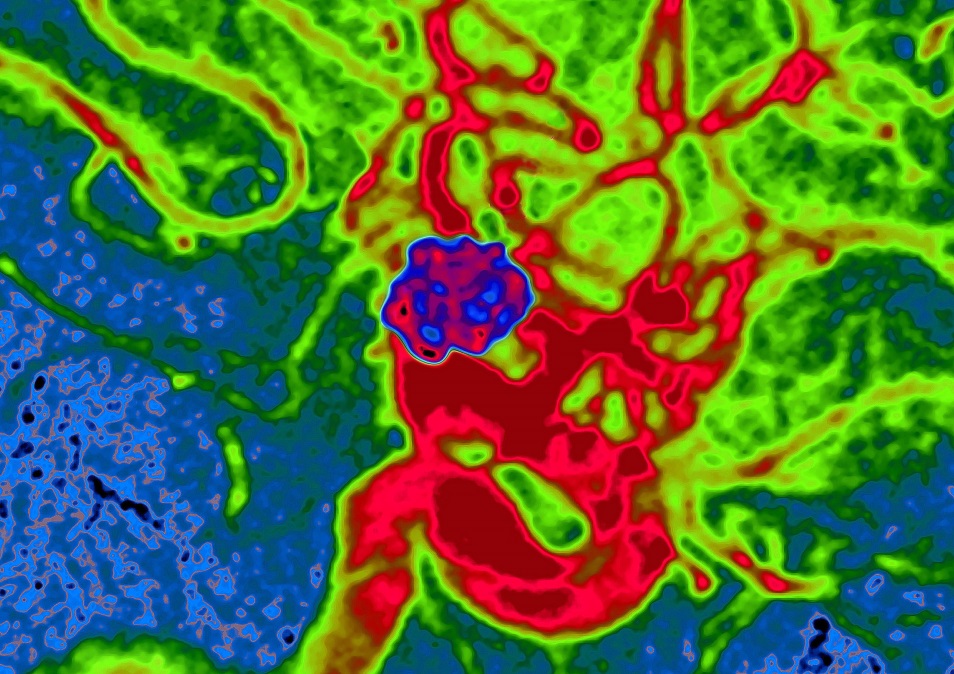 “The radiology timetable is structured and varied and every day I see something new and interesting, which I’m not sure many other people can say about their specialties”
Dr Noor Jawad ST4
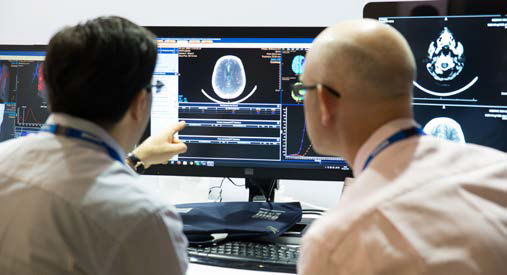 “As a growing and emerging specialty, radiology is in an entire world of its own, an immense sea of knowledge and opportunity”
Dr Omar Azmat- ST5
What do clinical radiologists have to say about their specialty?
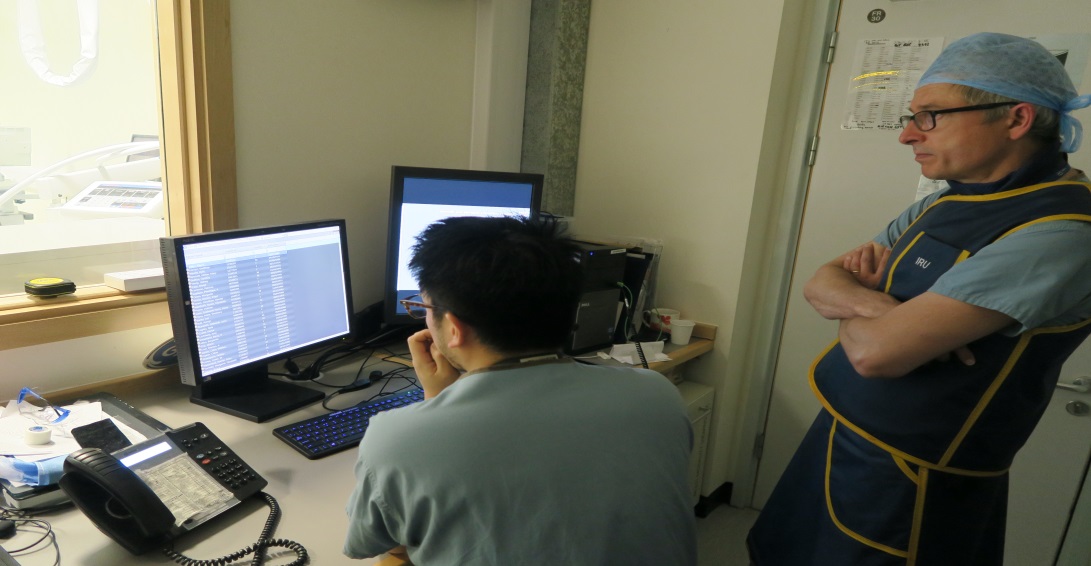 “I’ve rarely met a clinical radiologist who doesn’t enjoy their work, and the sense of teamwork within the reporting room is a positive learning environment for everyone”
Dr Noor Jawad, ST4
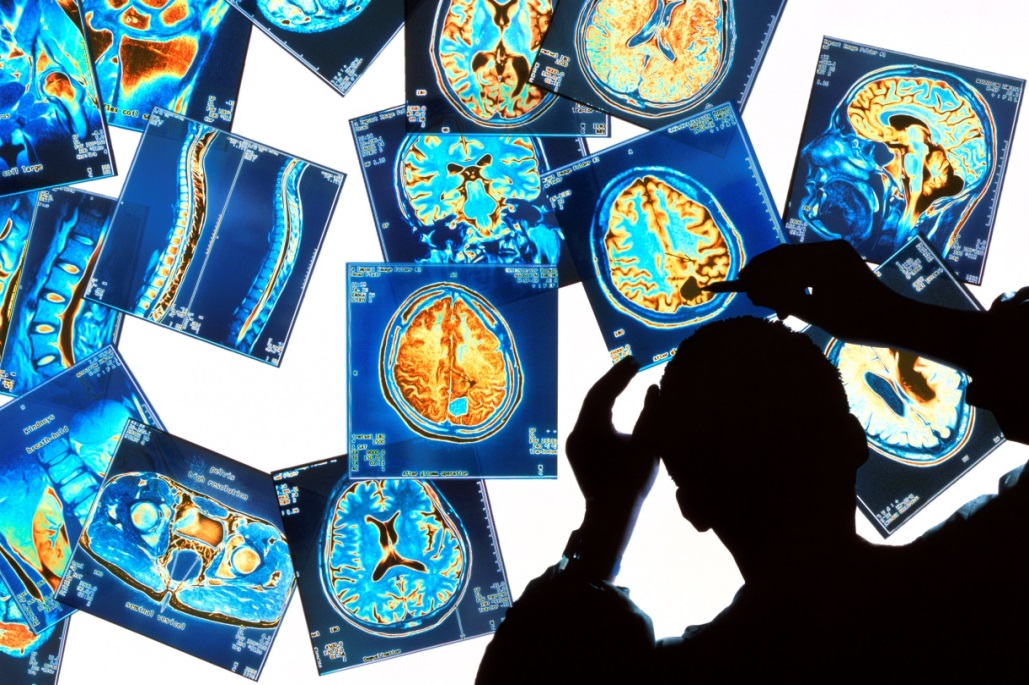 “Clinical radiology provides trainees with the perfect mix of diagnostics and interventions. Offering flexibility based on clinical interests, radiology today is a far cry from the ‘sit in a dark room’ myth” 
Dr Roma Patel, ST1
Training in XXXX Region
Insert information about your region e.g. 
rotation pattern, which teaching hospitals/DGHs do trainees work in
OOP opportunities and support
Flexible training opportunities
Work/life balance
Any particular facilities/expertise/technology that isn’t available everywhere (molecular imaging?)
Local information – what’s great about the region
Anything else you can think of
Interested? What to do next
Are you a medical student?

Apply for radiology undergraduate bursaries and prizes www.rcr.ac.uk

Look at the RCR’s Undergraduate Radiology Curriculum www.rcr.ac.uk 

Choose a special study module or elective in clinical radiology

Develop your portfolio – conduct audits and research in imaging

Join an radiology society, or found your own. www.rcr.ac.uk/ursa 

SPEAK to clinical radiologists

Sit in on reporting sessions and attend relevant MDTs
Interested? What to do next
Are you a junior doctor?

Consider an elective in radiology

Take part in a taster week or taster evening

Spend time in radiology departments, get to know the team

Speak to clinical radiology trainees and consultants

Undertake a portfolio of mainstream acute care clinical posts

Take or create any opportunity for radiological research or audit in an imaging topic
Interested?
Find out more about how the RCR can support you throughout your career as a clinical radiologist by visiting www.rcr.ac.uk/career-timeline
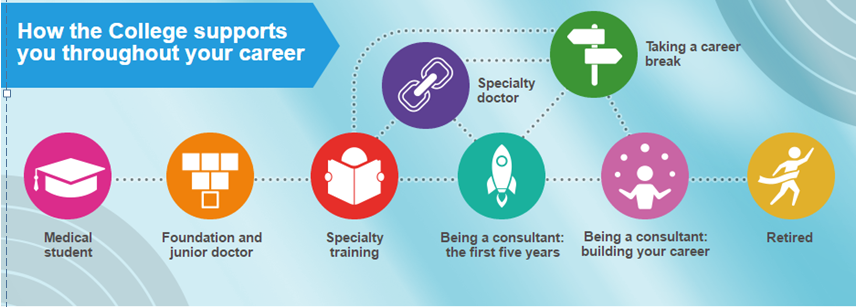 Want to know more?
Speak to local clinical radiology trainees and consultants
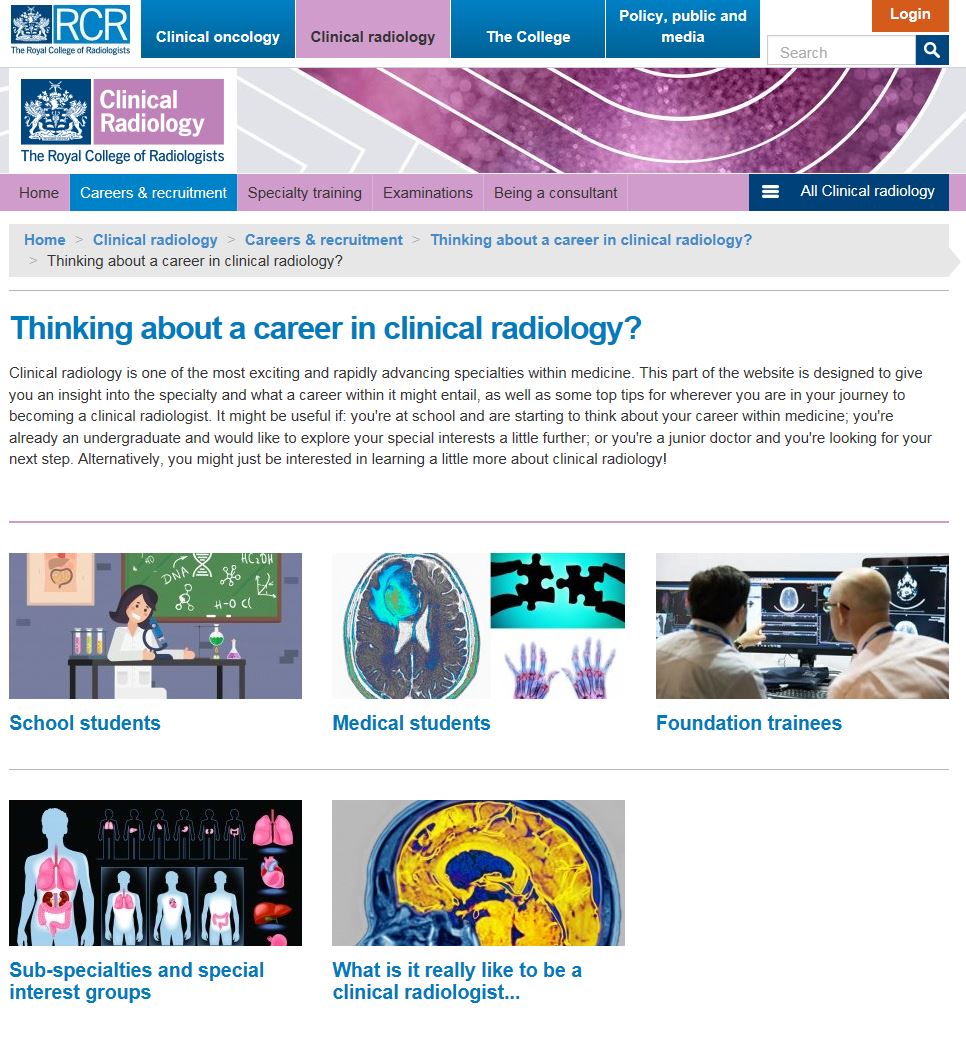 Go to the RCR website: www.rcr.ac.uk/radiology-careers